Detecting botnet command and control domain names
Student: Vu Cong Thanh
Supervisor: Le Hong Phuong
Supporter: Nguyen Minh Duc
Table of contents
Introduction
Solutions
Textual Analysis
Graph relationship
Development
Demo
Conclusion
Q&A
Detecting botnet C&C domain name
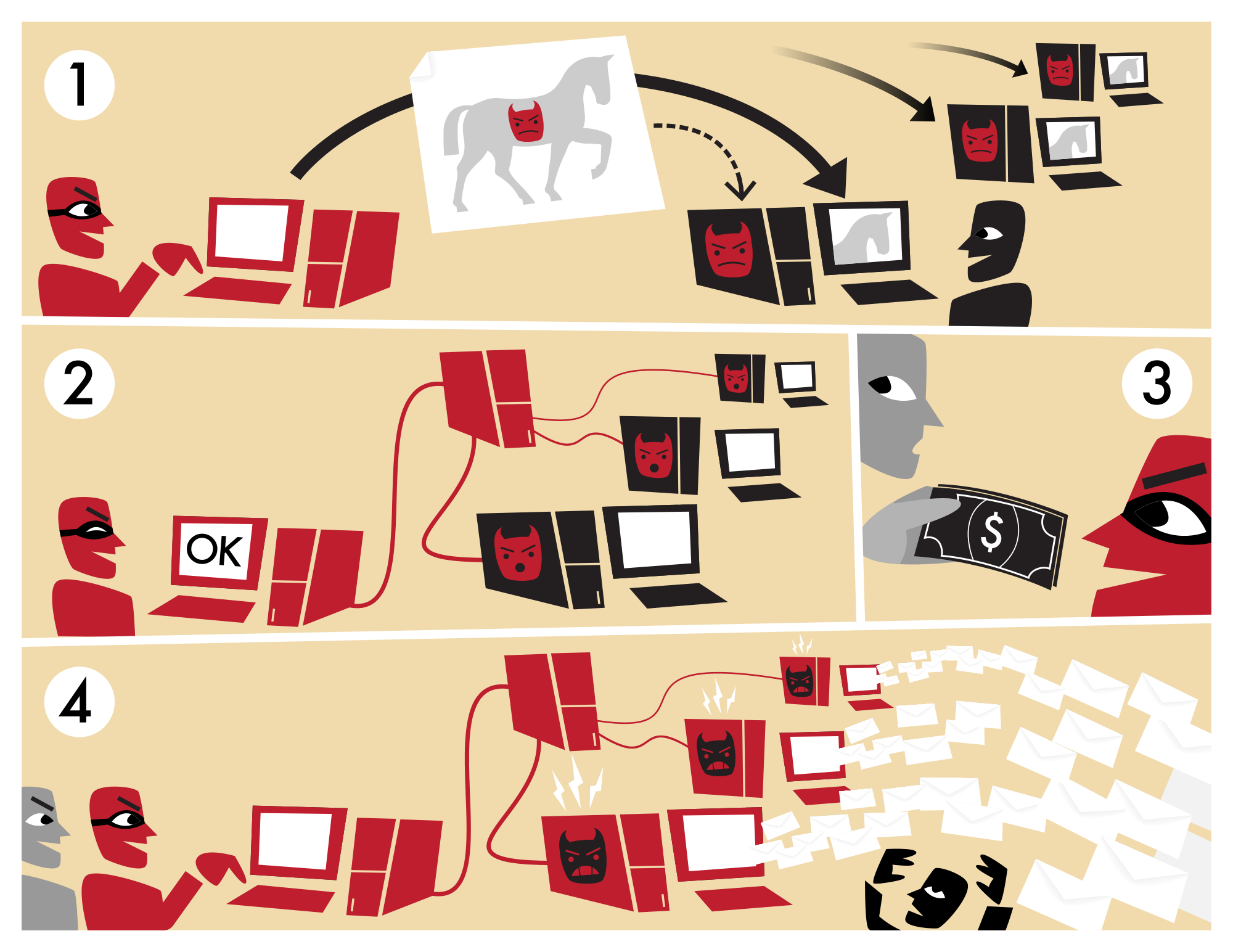 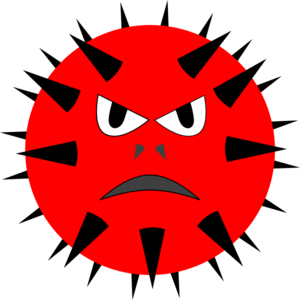 Botnet – the rise of modern virus
Botnet connection protocol
Botnet use DGA to generate domains
Current detection systems are blind
F
I
R
E
W
A
L
L
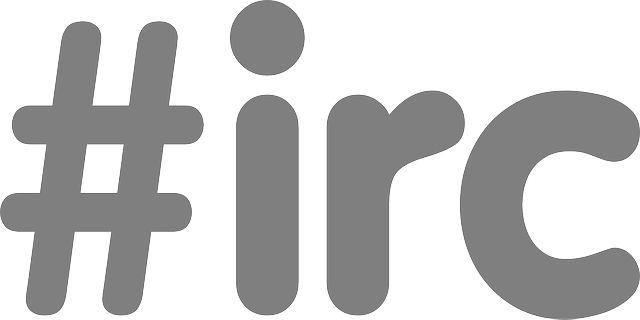 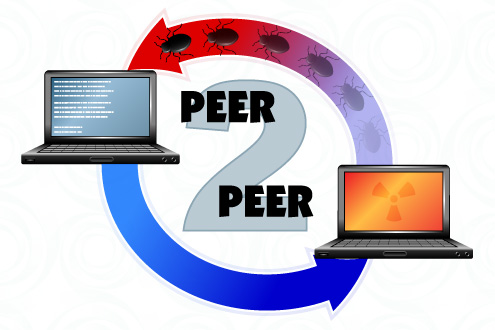 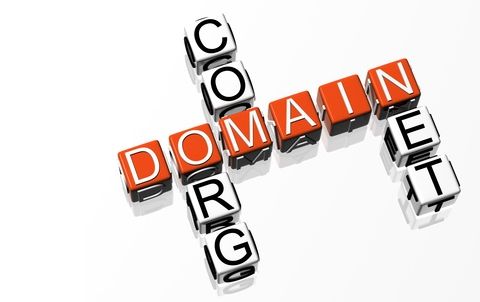 In-Blacklist.com
Look-safe.net
Detecting botnet C&C domain name
Can we detect malicious domain name at the time it registers and before it performs an attack?
Solution – Textual Analysis
Dataset
Legitimate set:
Collected from top 500 domains of each popular country
Top 1.000.000 domains of Alexa
Malicious set:
DNS – BH Project (malwaredomains.com, 2015)
Bambenek Consulting Cybersecurities Services  (Bambenek, 2015)
Solution – Textual Analysis
Algorithm Overview
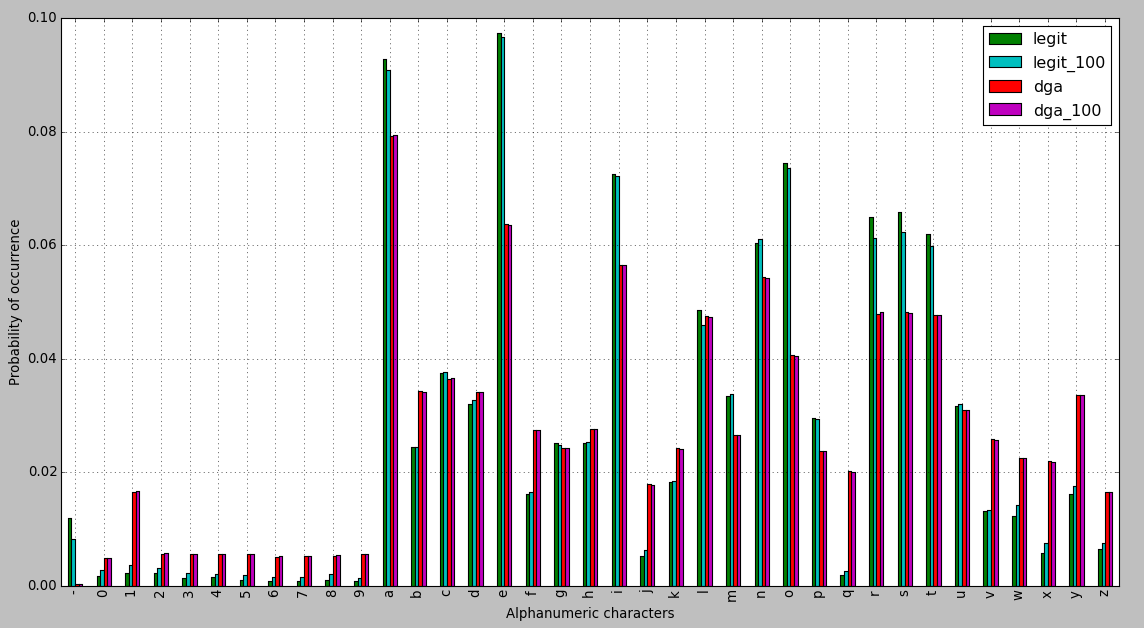 Solution – Textual Analysis
Feature extraction
Base feature (length, has digits, has minus, is sub-domain…)
Entropy
N-grams
Measure of divergence
Kullback – Leibler divergence
Jaccard Index measure
Multiplying matrix
Solution – Textual Analysis
Validation
Experiment 1: Using base features and entropy
Experiment 2: Using base features, entropy and apply K-L measure, Jaccard Index 
Experiment 3: Using base features, entropy and apply multiple matrix
Solution – Graph Relationship
The main idea
Database schema
Case study
Development
Project deploy at http://bat.0x1115.org
Main functions:
Check domain name
Visualize domain 
Evaluate result
Feedback
Demo
Conclusion
Summary
Textual Analysis method have predicted correct about 93.13% domain in testing set.
The model with best score is Random Forest Classifier
The most characteristic features of this method is entropy and n-gram distribution
Graph relationship can detect hidden threat, but has some disadvantages:
Do not have diverse sources to crawl
Problem with share host or public IP
Problem with hidden IP like CloudFlare
The important evidence, registrar information is hide easily.
Conclusion
Future work
Deploy REST API system
Analyze textual of domain name oriented by country and languages
Use user evaluation to improve results
Question & Answer
Thank you!